Obilježavanje Europskog dana bez automobila 22.rujna
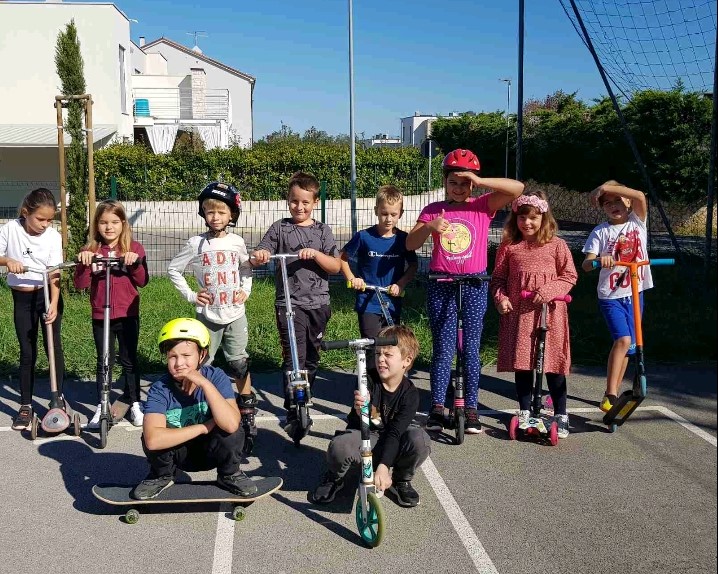 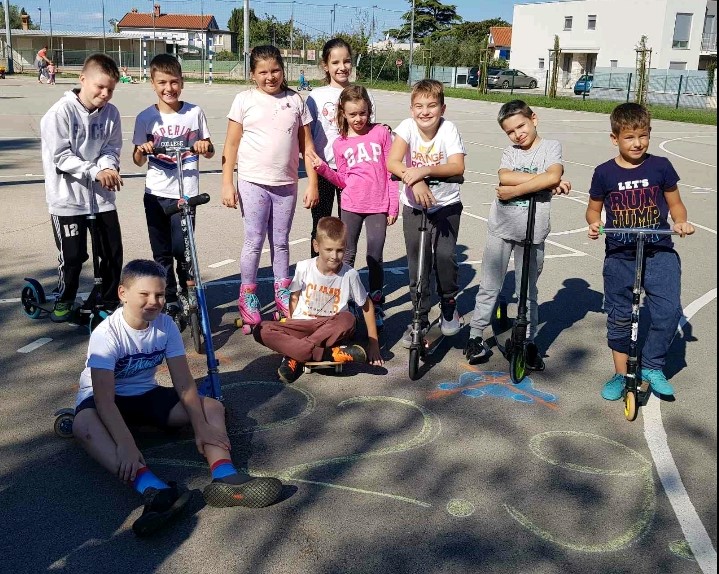 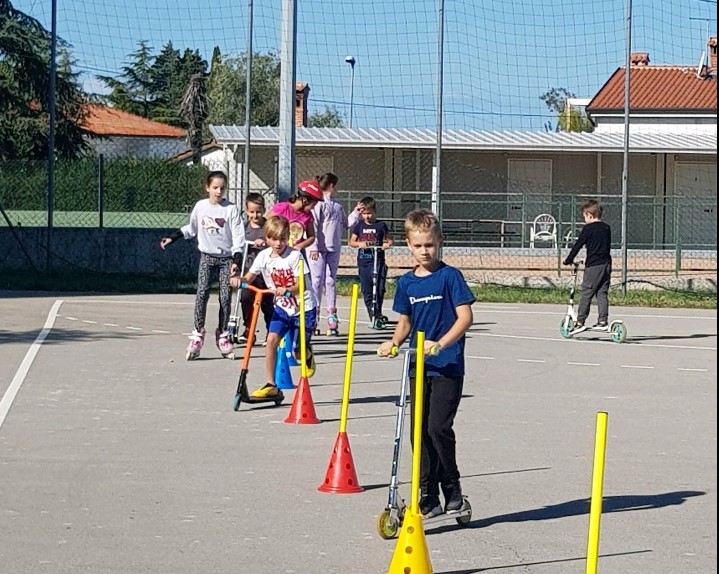 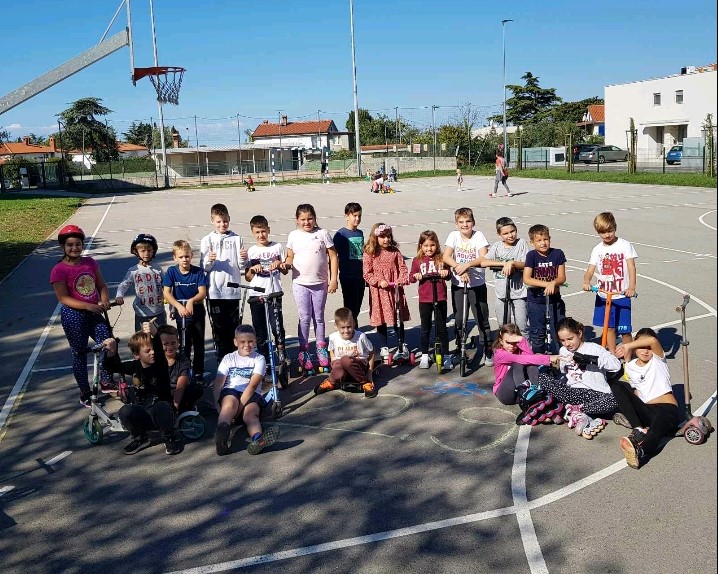